Herzlich Willkommen!
Schön, dass Sie da sind. Wir starten um xxx Uhr. Unser heutiger Vortrag:

Sie möchten mehr, als nur zuhören?
Gerne 
Hier können Sie…
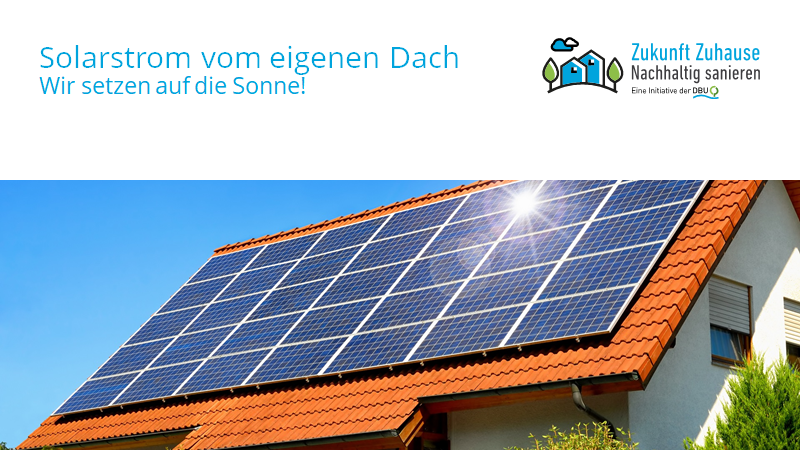 …zu hören sein    
               …zu sehen sein
                                     …etwas mitteilen
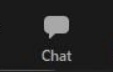 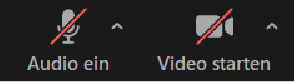 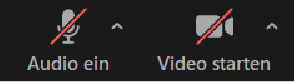 [Speaker Notes: Startfolie beim Reinkommen. Dann pünktlich beginnen.]
Solarstrom vom eigenen Dach Wir setzen auf die Sonne!
Referent:in
Institution
[Speaker Notes: Grußworte, kurze Vorstellung, Dauer. Anschließend ist Gelegenheit für Fragen und Diskussion.]
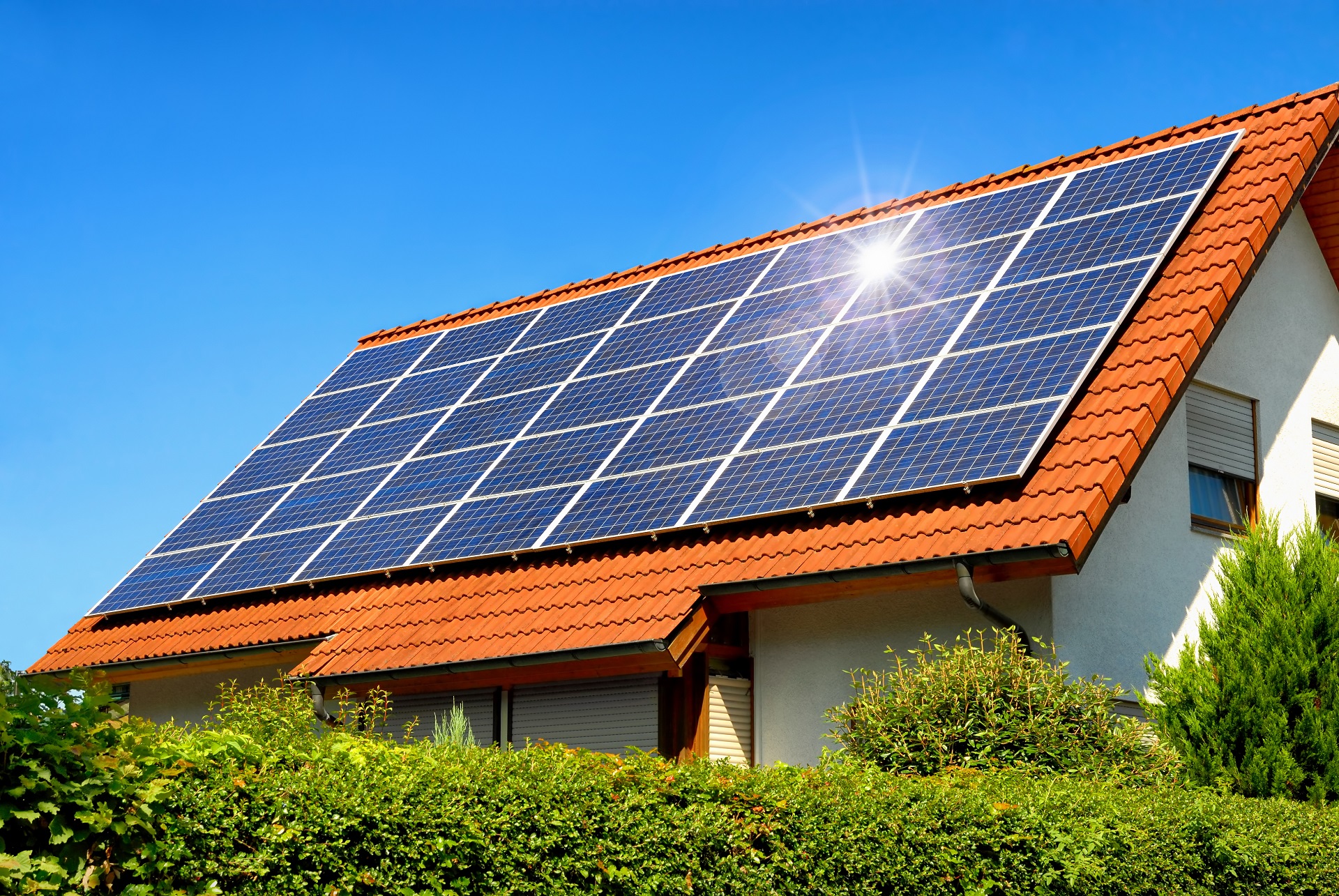 Programm:
Einführung
1
Grundlagen
2
Umsetzung
3
Ihre Fragen
Ausblick
[Speaker Notes: 3 Punkte nennen]
Über unsere Initiative / Services für Sie
Webseite www.zukunft-zuhause.net
Newsletter:
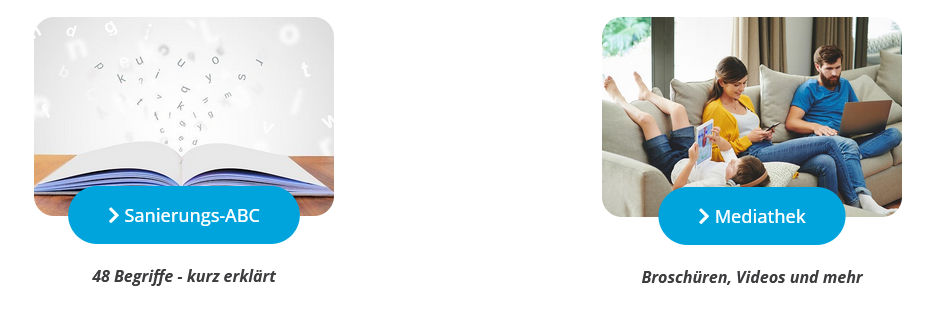 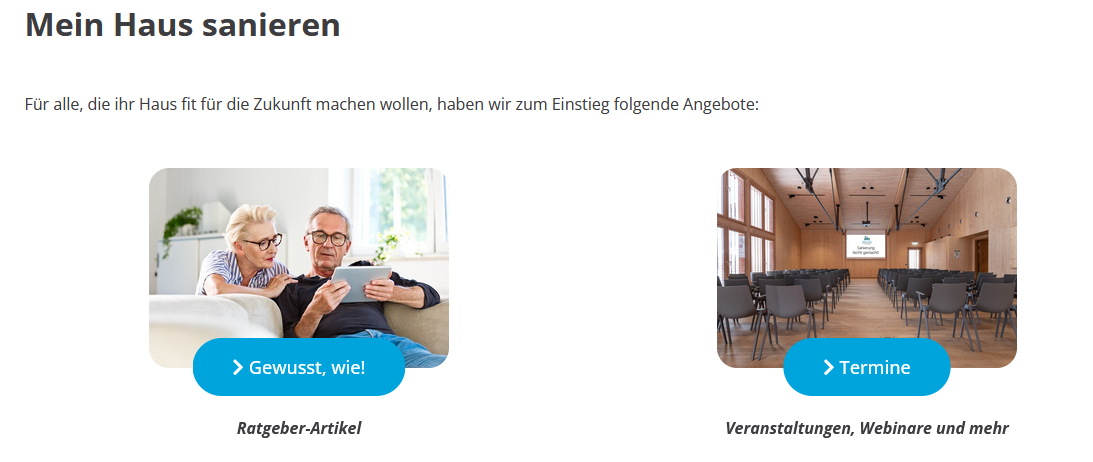 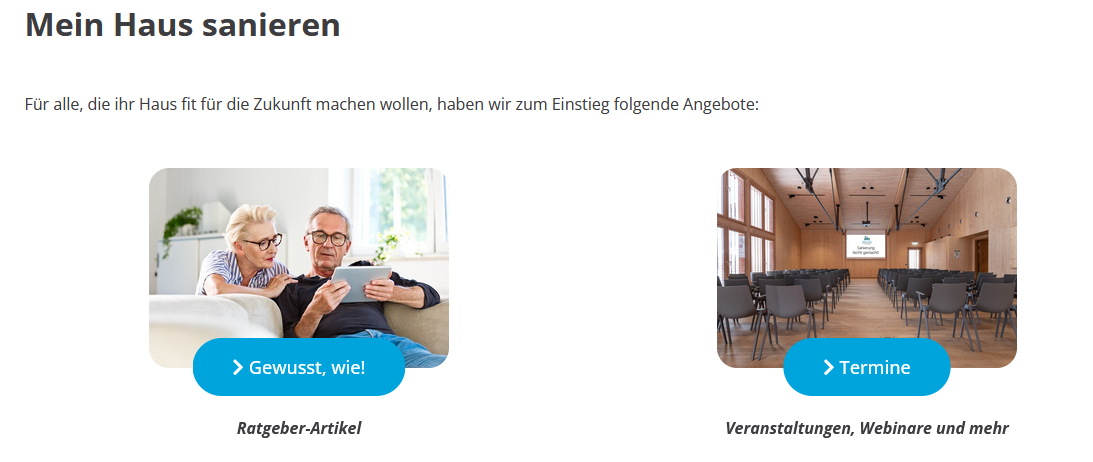 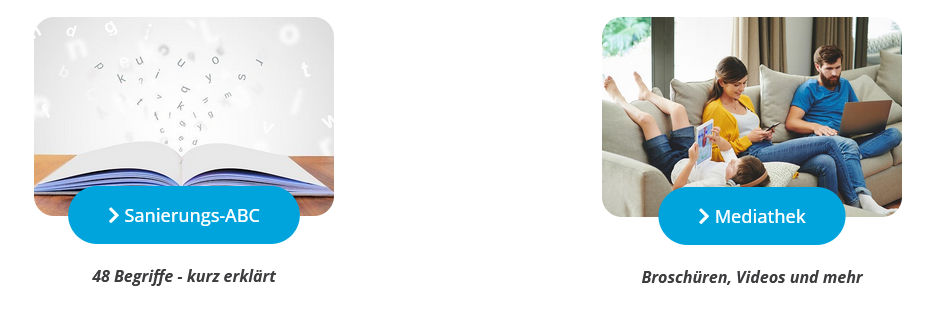 4 x im Jahr
[Speaker Notes: Möglichkeit die DBU-Initiative Zukunft Zuhause – Nachhaltig sanieren kurz vorzustellen. Zielgruppe Eigentümerinnen und Eigentümer von Ein- und Zweifamilienhäusern, aber auch an Multiplikatoren. Ziel: Impulse, Anregungen, wie Ihr Zuhause klimafit gemacht werden kann. Hier stehen sie mit Rat und Tat zur Seite. Alle Informationen finden Sie auf unserer Seite. www.zukunft-zuhause.det. Übrigens auch die Folien zu diesem Vortrag mit einigen weiteren Erläuterungen von mir zum nachlasen.]
Einführung
Allgemeine Hinweise für Ihr PV-Dach Projekt
Meine PV-Geschichte in Bildern
Tipps und Anmerkungen
Weitere Informationen auf unserer Webseite


https://www.zukunft-zuhause.net/
[Speaker Notes: Inhalte Vortrag, nicht zu technisch oder ökonomisch werden. Überblick über die Planung, den Bau und den Betrieb einer PV-Anlage geben.
Tipps und Informationen in einer Bildergeschichte]
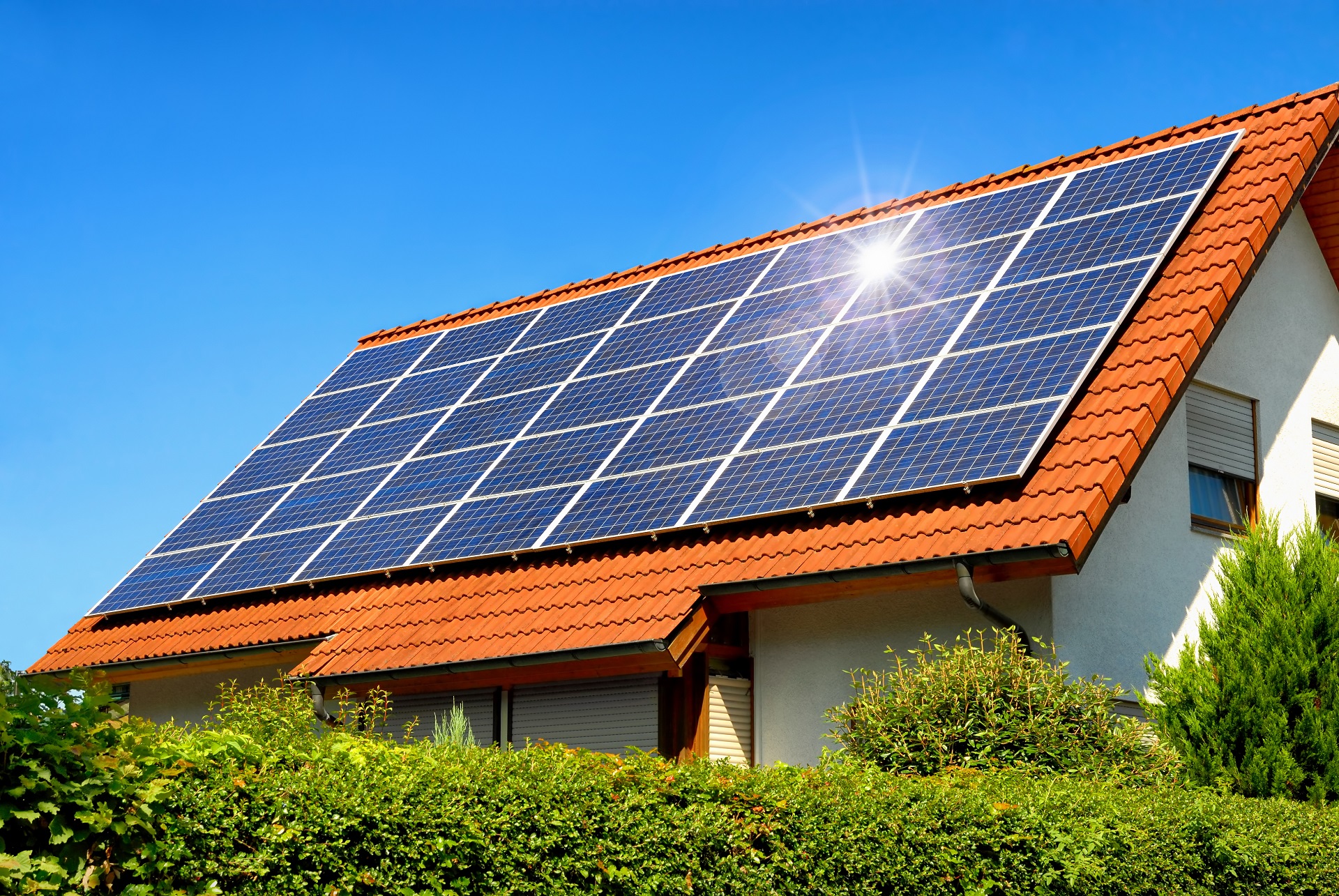 1
Grundlagen
Mein Beitrag zur Energiewende
Energiesparen, Gebäude sanieren, Energieversorgung auf Erneuerbare umstellen
PV-Anlage als Einstieg
[Speaker Notes: Idee, sich das Dach mit einer Solaranlage auszulegen. Dafür gibt es verschiedene Gründe. Das es chick aussieht, steigende, ja explodierende Strompreise, selbst viel eigener Strom erzeugen, Unabhängigkeit von großen Energiekonzerne, auch ans Klima denken,]
Gedanken zum Sonnenstrom
[Speaker Notes: Zum Thema Sonnenstrom, was fällt Ihnen dabei ein? In dieser Wortwolke sind einige Begriffe zusammen gestellt.]
Ich und meine PV-Anlage
Positive Beziehung aufbauen 
PV-Anlage mit anfassen
Ich, unser Dach, unsere Anlage
[Speaker Notes: Solar-Projekt auf Ihrem Dach soll Freude bereiten, Spaß machen! , persönliche, positive. Eine Solar-Anlage, ein kleines Solarkraftwerk ist ein Gegenstand zu dem jeder eine Beziehung aufbauen kann. Beziehung wird wachsen. Immer wenn zukünftig die Sonne aufs Dach scheint.]
Ja, es lohnt sich!
Wir investieren in die Zukunft
Es rechnet sich (moralisch, finanziell)
Wir tun was fürs Klima (uns)
[Speaker Notes: Ja, es lohnt sich in mehrfacher Hinsicht.]
Was ist Photovoltaik?
Umwandlung von Licht in Strom
über Solarzellen in PV-Modulen
in Silizium-Solarzellen wird Elektronen-Fluss angeregt
[Speaker Notes: Bei Photovoltaik (PV oder auch Fotovoltaik) handelt es sich um ein technisches Verfahren, bei dem Lichtenergie – die elektromagnetische Strahlung der Sonne – in Strom umgewandelt wird. Dies geschieht mithilfe sogenannter Solarzellen. Die aktuellen Photovoltaikmodule mit bis zu 400 Watt wiegen ca. 20 kg und sind etwa 1, 78 m2 groß.]
Was ist mit Solarwärme?
Solarthermie liefert Wärme 
Überwiegend Warmwasser
Konkurrenz um Dachfläche
[Speaker Notes: Solarthermie liefert Warmwasser. Eine Anlage besteht in der Regel aus schwarzen Absorberblechen aus den gut wärmeleitenden Metallen Kupfer und Aluminium und damit verbundenen Röhrchen. Die gewonnene Wärme wird über ein Transportsystem mittels Flüssigkeit zur direkten Nutzung oder zu einem Solarspeicher geführt.]
Was ist denn mit dem Wirkungsgrad?
> 20%, theoretisches Limit bei 29,4%
5 kWp Anlage ca. 5.000 kWh/Jahr
Biomasse < 1%
[Speaker Notes: Theoretisch liegt der normale Wirkungsgrad von Silicium-Solarzellen bei 29 Prozent. Die besten monokristalline Module erreichen inzwischen Wirkungsgrade zwischen 20 und 22 Prozent. Inzwischen ist diese vermeintliche Obergrenze durch so genannte Tandem-Solarzellen aber längst durchbrochen worden. In der Praxis wurden so schon Wirkungsgrade von weit über 40 Prozent erzielt, denkbar erscheinen heute auch deutlich mehr als 80 Prozent. PV-Freiflächenanlagen Energiepflanzen auch deutlich überlegen.]
Wechselrichter und Speicher
Wechselrichter wandeln Gleich- in Wechselstrom um
Stromspeicher ermöglichen eine Versorgung bei fehlender Sonnenstrahlung (Regen, nachts)
[Speaker Notes: Funktion und Nutzen  von Wechselrichtern und Speichern erklären.]
Fokus Süd-Dach war einmal
Höchste Erträge
Mittags Peak (Abregelung)
Gut bei Kompletteinspeisung
[Speaker Notes: Vor und Nachteile von PV auf Süd-Dächern.]
Vorteil Ost-West-Dächer
breitere, flachere Kurve
deckt besser den Eigenbedarf
spart beim teuren Stromkauf
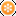 [Speaker Notes: Vor und Nachteile von Ost-West-Dächern.]
Was tun bei Beschattung
Schatten ist schädlich
Anlage orientiert sich am schwächsten Modul
Teilflächen lassen sich nicht belegen
[Speaker Notes: Problem der Beschattung erklären.]
Bäume müssen weichen….
Eventuell Bäume fällen
Schutzsatzungen beachten
PV und Büsche meist ökologisch sinnvoller
[Speaker Notes: Bäume behindern die Ausbaute.]
Warum Dach ganz voll machen
Ans Klima und zukünftige Verbräuche denken
Warum freie Flächen nicht nutzen?
Zusätzliche Modulkosten sehr günstig
[Speaker Notes: Erläutern, warum ein Dach voll belegt werden sollte.]
Winter, Schnee – tut nicht weh!
Dachschneeschippen sinnlos und gefährlich
Sehr geringe Verluste, hohe Risiken
[Speaker Notes: Schnee im Winter ist nicht das große Problem.]
Was kostet das denn alles?
Anlagen zwischen 1200 und 1800 Euro pro kWp
Auf Förderungen achten
Amortisierung?!
[Speaker Notes: Angaben und Schätzungen zu den aktuellen Kosten machen.]
Mieten statt kaufen?
Raten attraktiver als Einmalkosten?!, wenig Risiken, schneller Aufbau 
Teurer, Dachfläche nicht optimal genutzt, Service?
[Speaker Notes: Vor- und Nachteile von PV Mietanlagen.]
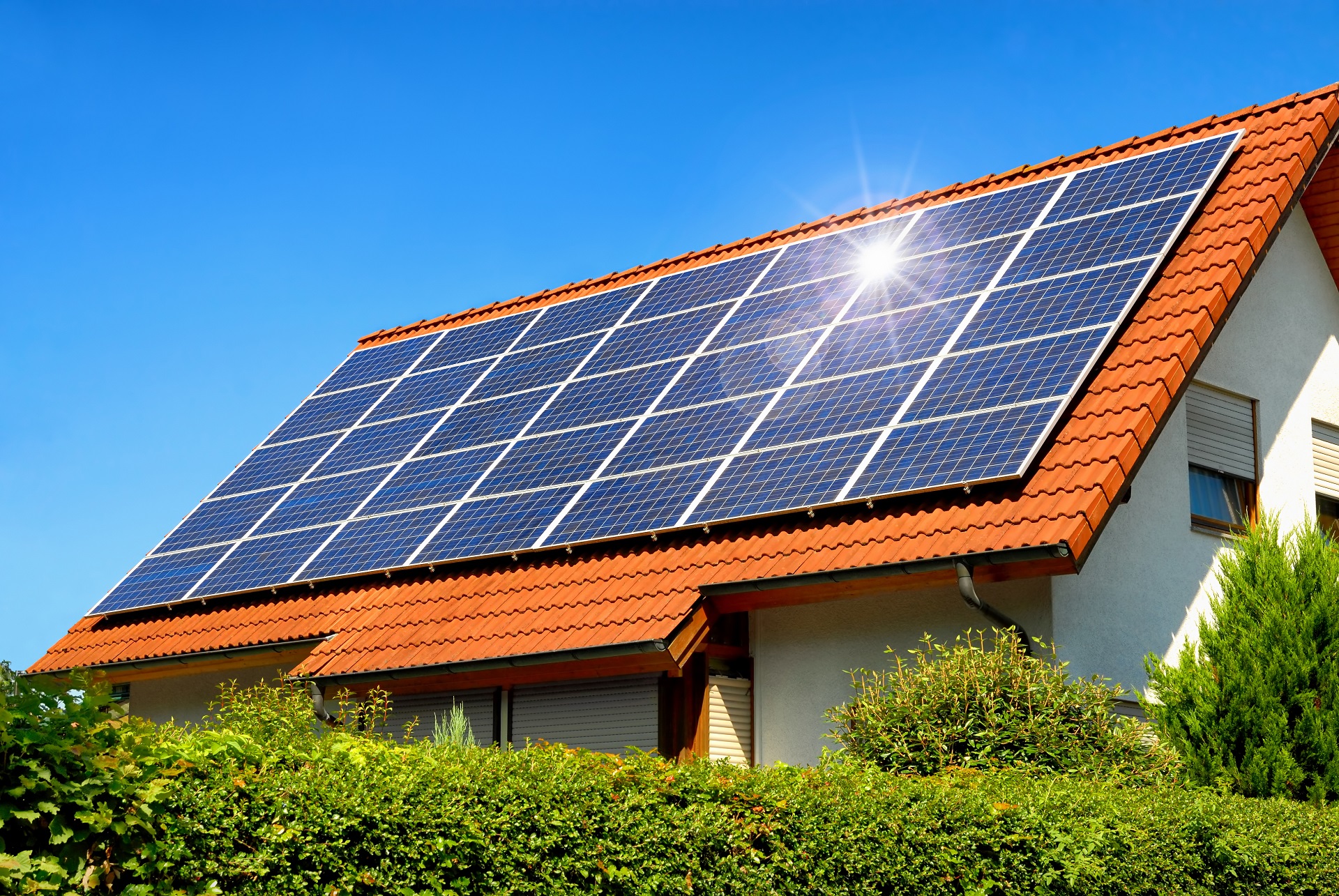 2
Umsetzung
[Speaker Notes: Überleitung in ein konkretes Projekt]
Beratung – Firma finden
Sich umhören in der Region
Freude Nachbarn fragen (keine Scheu beim Klingeln)
[Speaker Notes: Erster Schritt, finden einer Solarfirma.]
Anlage planen Schritt für Schritt
Begehung, alles geprüft und gemessen
Basis für Angebot
[Speaker Notes: Abstimmung über die Größe der Anlage.]
Solardachkataster und - rechner
Check im Kataster
Was bringt/kostet es?
Quelle: Auszug PV-Kataster Osnabrück
[Speaker Notes: Blick ins Solarkataster.]
Förderung und Zuschüsse
Recherche nach Zuschüssen (Bund, Land, Kommune)
Überprüfung, ob in Sanierung integrierbar
Baubeginn oft erst nach Zusagen
[Speaker Notes: Hinweise auf mögliche Förderungen.]
Was könnte meine Anlage
Größe der Anlage 
Speicher, wenn ja wie groß?
Ladepunkt mit integrieren?!
[Speaker Notes: Überschlag, was liefert die PV-Anlage.]
Meine optimale Anlage
Entscheidungen treffen
Eventuell Nachbau bei Belegung möglich
Balkon, Fassade mitdenken
[Speaker Notes: Finalisierung und Bestellung der Anlage.]
Vorbereitungen - Baustelle
Tiefe Dächer über Leitern erreichbar
Aufbau rasch bei guter Zugänglichkeit
[Speaker Notes: Zugang zum Dach herstellen.]
Baugerüst
Gerüstaufbau organisieren
Standzeiten mit einplanen
[Speaker Notes: Falls notwendig Baugerüst aufbauen.]
Befestigungen auf dem Dach
Montage der Dachhaken, mit Sparren verschrauben
Eventuell noch Ziegel anpassen
Strings (Kabel) und Tragschienen werden montiert
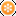 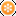 [Speaker Notes: Tragekonstruktion: Schienen und Dachhaken.]
Gute Handwerksarbeit…
[Speaker Notes: Ziegel bearbeiten]
… vom Fachmann
[Speaker Notes: Facharbeit notwendig]
Module auf Dach bringen
Module werden montiert und verkabelt
Fitness und frische Luft
[Speaker Notes: Module aufs Dach bringen]
Es wächst und wächst…
Montage dauert 2-3 Tage
Reservedachziegel wichtig
[Speaker Notes: Festschrauben und anschließen]
Kabel – Strom ins Haus bringen
Geräteverbindung vom Elektriker
Auch ein Nadelöhr
[Speaker Notes: Verkabelung in den Keller]
Mein Kellerkraftwerk
Gerätepark Keller: Wechselrichter, Batterie, Energiemanager, Zählerkasten
Kühle Räume verbessern die Ausbeute
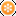 [Speaker Notes: Aufbau des Kellerkraftwerks]
Batterie – ja oder nein
Erhöht den Autarkiegrad deutlich
Stetige Verbesserungen, moderate Preisentwicklung
[Speaker Notes: Nutzen der Batterie]
Notwendige Anmeldungen
Abnahme durch Energieversorger/ Netzanschluss
Anmeldung Marktstammdatenregister PV-Anlage + Speicher (separat)
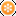 [Speaker Notes: Papierkram und Anmeldungen]
Bewirtschaftung – Finanzamt
Klärung: Kleinunternehmer oder Liebhaber
Beratung macht hier Sinn
[Speaker Notes: Wirtschaftlicher Betrieb oder Liebhaberei klären]
Wenn Mieter im Haus sind…
Mieterstrom noch kompliziert
Pauschale Nebenkosten prüfen
[Speaker Notes: PV-Strom auch für Mieter?!]
Balkon-Module
2 Steckermodule erlaubt
Fachmännische Anbringung
Anmeldung notwendig
[Speaker Notes: Steckermodule ansprechen]
Zukunftsoption Wärmepumpe
Sinnvolle Stromversorgung (Übergangszeiten)
Reduzierung teuren Stromeinkaufs
[Speaker Notes: Wärmepumpe und PV]
Zukunftsoption E-Fahrzeuge
Wallbox mit montieren lassen
Überschussstrom fürs E-Auto
[Speaker Notes: Photovoltaik und E-Fahrzeug]
Spielerei – meine Solar-App
Freude, wenn die Sonne scheint
Suchtgefahr! ;-)
[Speaker Notes: App für den Anlagenbetrieb]
Zum Solarstammtisch
Austausch macht Spaß
Nachbarn überzeugen
[Speaker Notes: Infos über Solarstammtische]
Werde Solarberater
Wissen weiter geben
Gemeinsam ist alles möglich!
[Speaker Notes: Solarberater werden]
Meine Stadt beim Wattbewerb
Kommune wird Solarstadt
Meine PV-Anlage macht mit
[Speaker Notes: Mitwirkung der Kommune beim Wattbewerb]
Wattbewerb – Tabellen
Wo stehen wir in der Liga?
[Speaker Notes: Wo steht die Kommune im Ranking? https://plattform.wattbewerb.de/ranking]
Werde Energiegenosse
Denken an den Winter
Auch in Wind investieren
[Speaker Notes: Auch in Wind investieren]
100% Erneuerbaren Strom
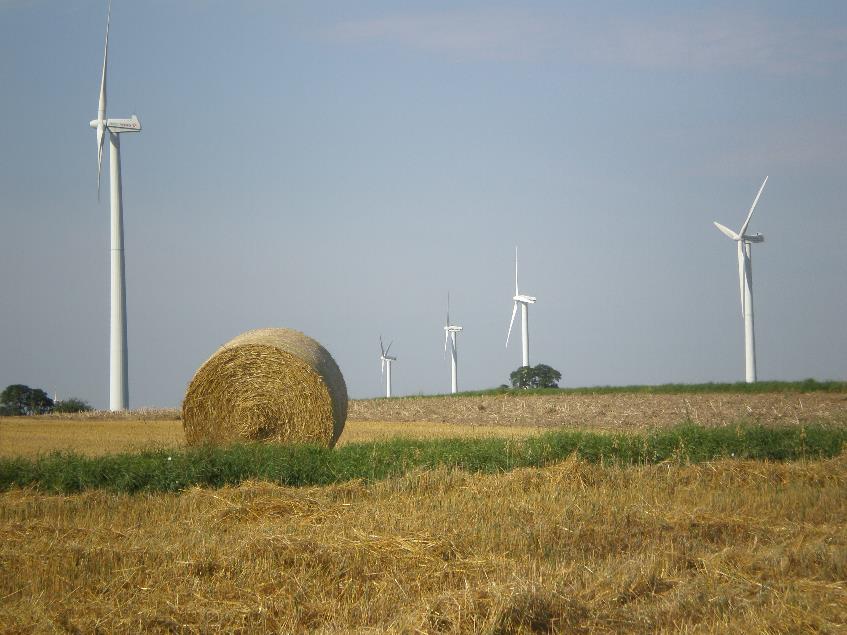 [Speaker Notes: Ausblick Zukunft]
Ausblick – Taten statt warten!
Wir starten unsere Energiewende
Wir packen an
Wir werden unabhängig
[Speaker Notes: Zum Ende kommen. Ich würde mir wünschen, dass ganz viele von Ihnen bald ihre persönliche Energiewende starten. Ihr Dach mit PV füllen, auf Effizienz setzen und das Haus modernisieren. Die Zeit zum Handeln ist nun gekommen. Taten statt warten.]
Abschluss
Die solare Zukunft ist schön!
Lassen Sie uns gemeinsam auf den Weg machen!
[Speaker Notes: Abschlussworte zum Vortrag]
Schluss
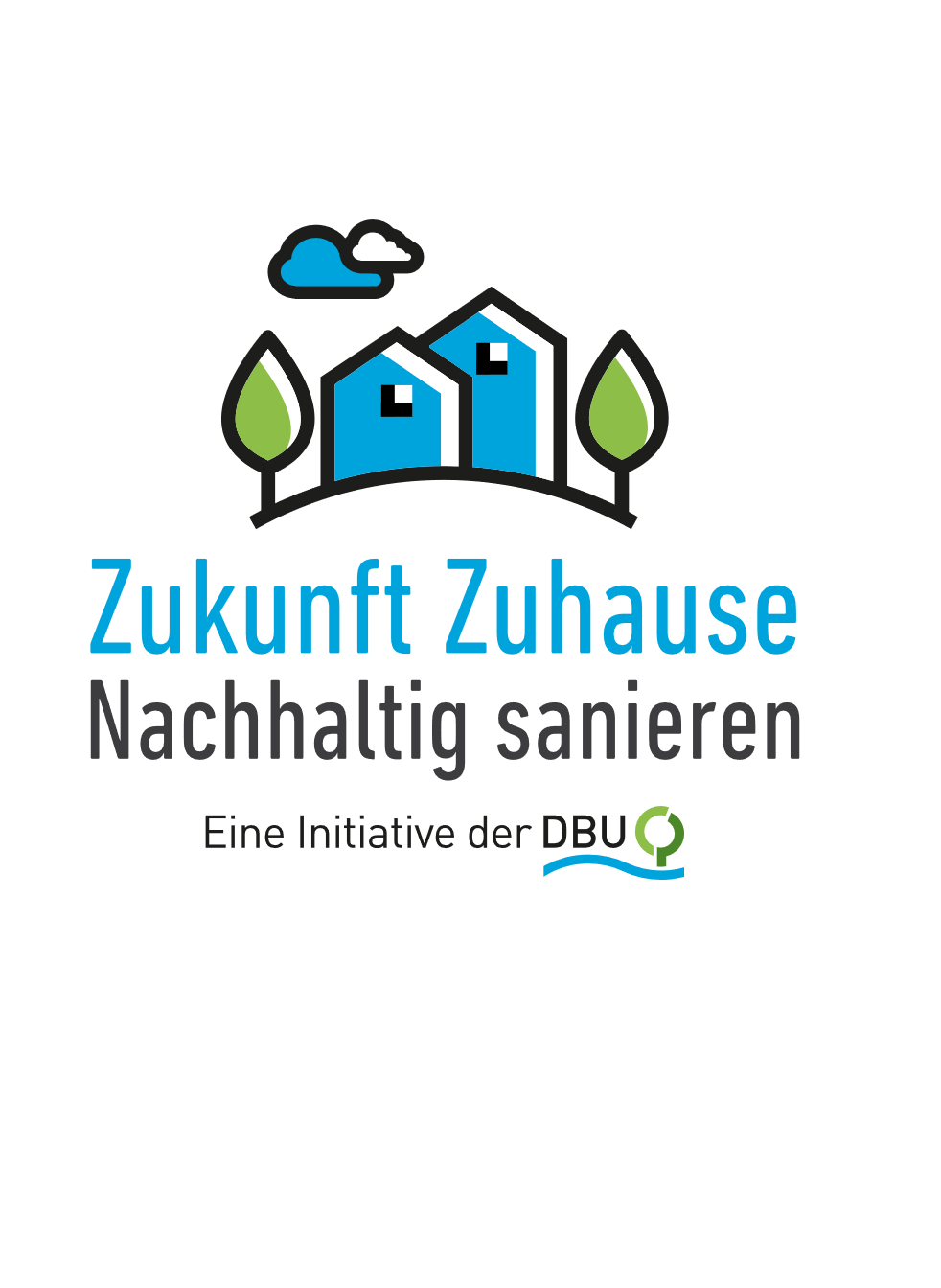 [Speaker Notes: Herzlichen Dank fürs Zuschauen und Zuhören!]
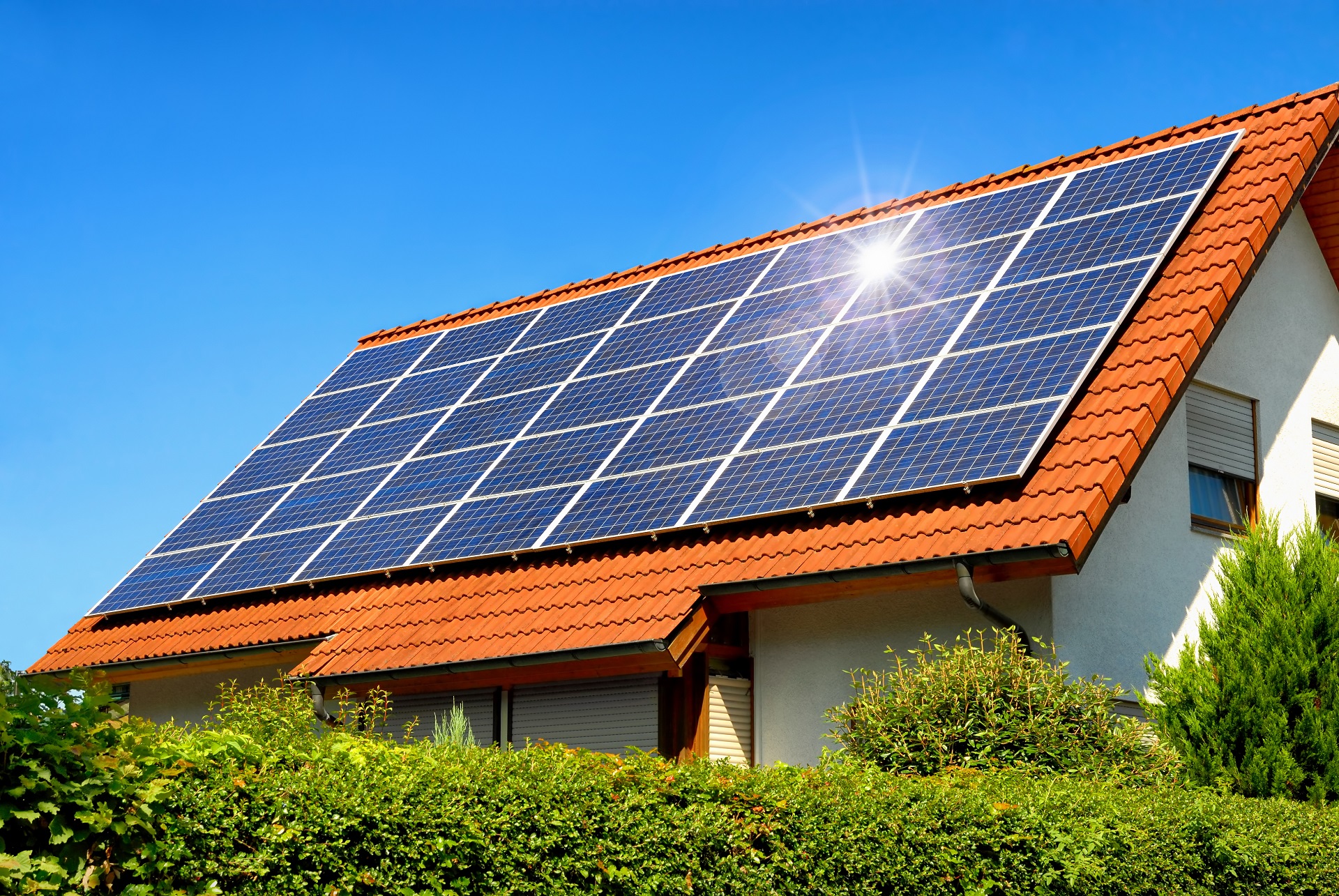 3
Ihre Fragen
Was ist noch offen…?
Fragen?

Nun ist Zeit für den Austausch
[Speaker Notes: Nun ist noch Zeit für die eine oder andere Frage]
Ausblick Termine
Dienstag, 17. Mai, 17:30 Uhr„Das Haus als System“
Mittwoch, 25. Mai, 19:00 Uhr„Heizen mit erneuerbaren Energien“

 Alle Termine s. www.zukunft-zuhause.net
[Speaker Notes: Hier der Hinweis auf weitere (auch eigene) Veranstaltungen.]
Vielen Dank!